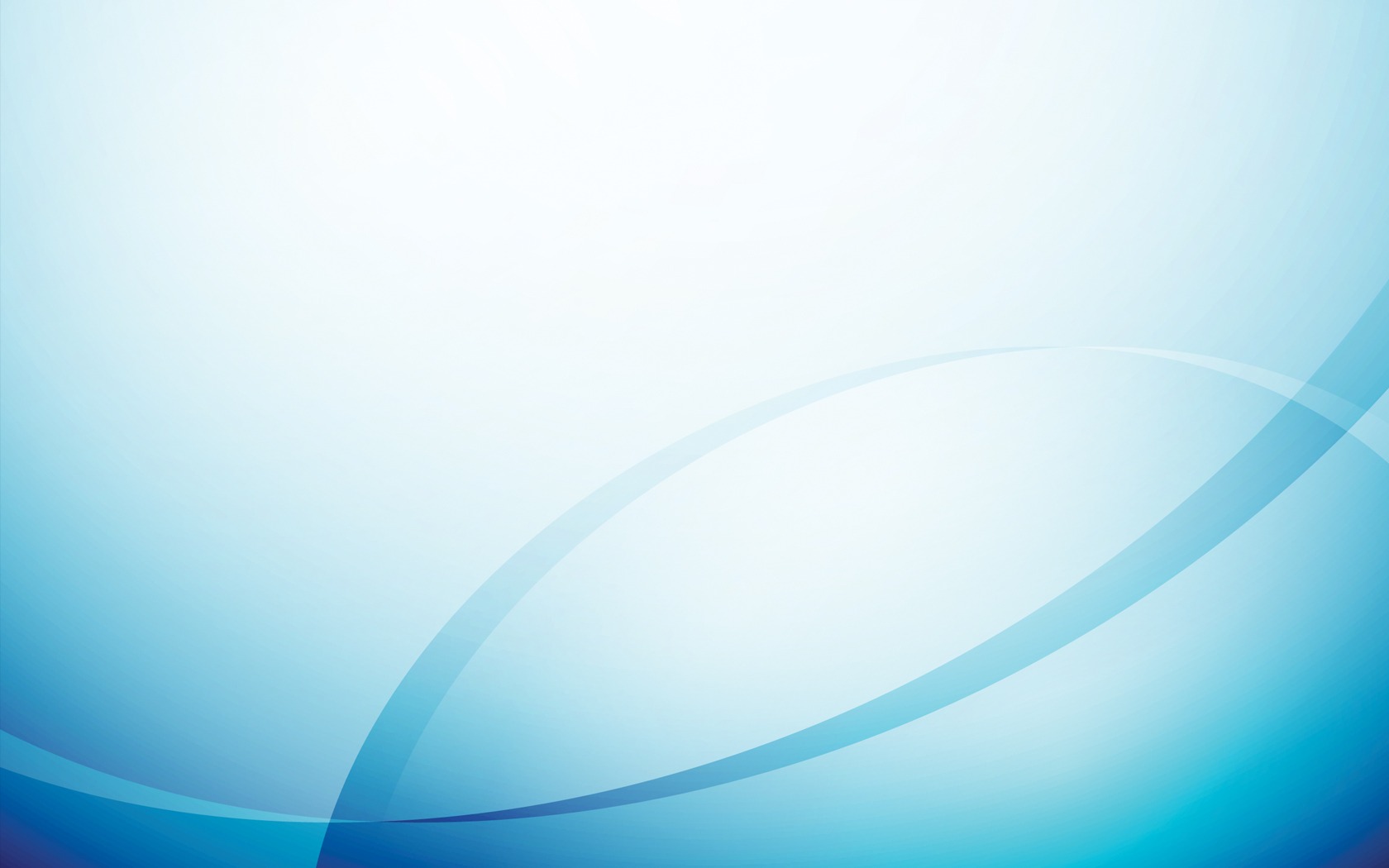 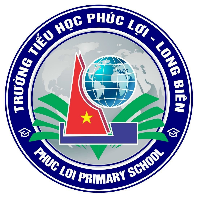 TRƯỜNG TIỂU HỌC PHÚC LỢI
TUẦN 16
Tự nhiên xã hội
Bài 13: Một số bộ phận của thực vật
(tiết 2)
YÊU CẦU CẦN ĐẠT
- Nhận biết và kể được tên các bộ phận của 
    lá cây
- So sánh được (hình dạng, kích thước, màu sắc,...) của lá cây
- Phân biệt được các loại lá cây.
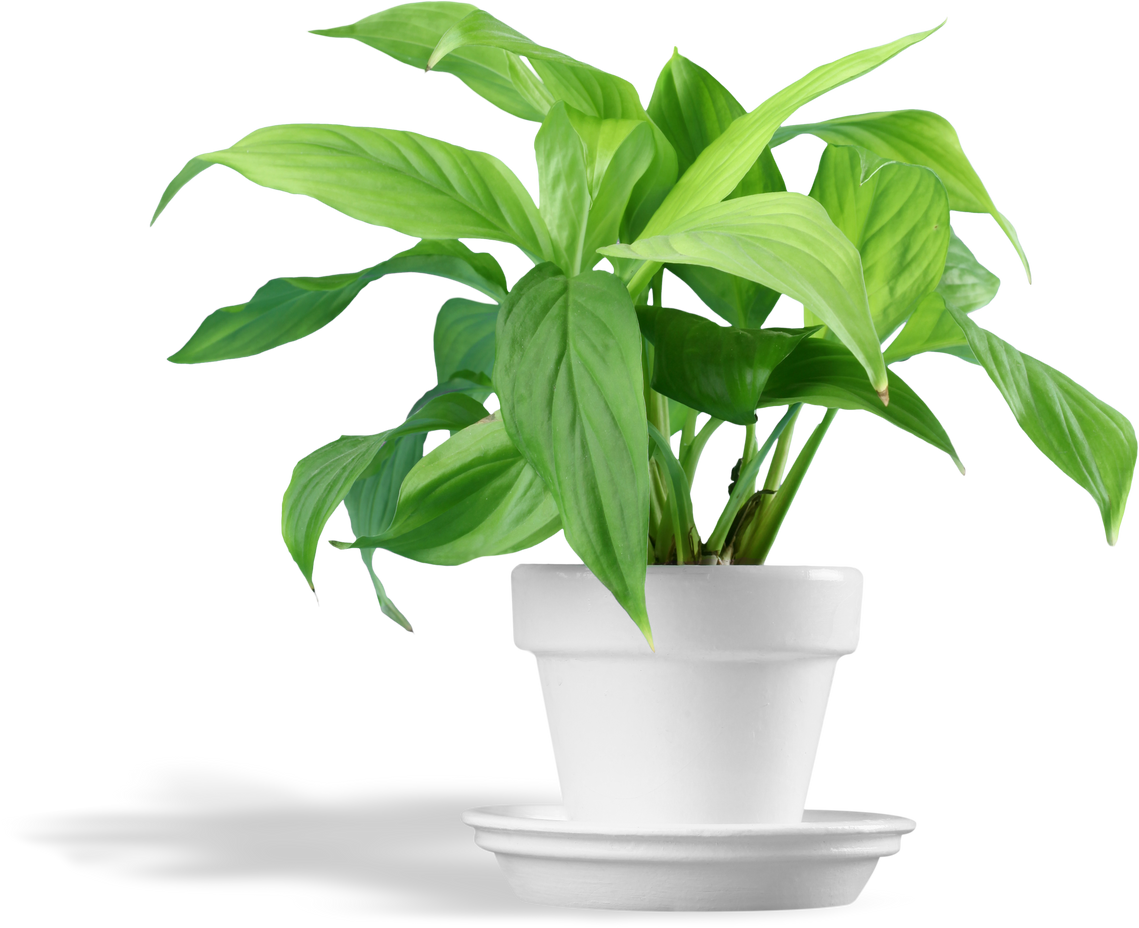 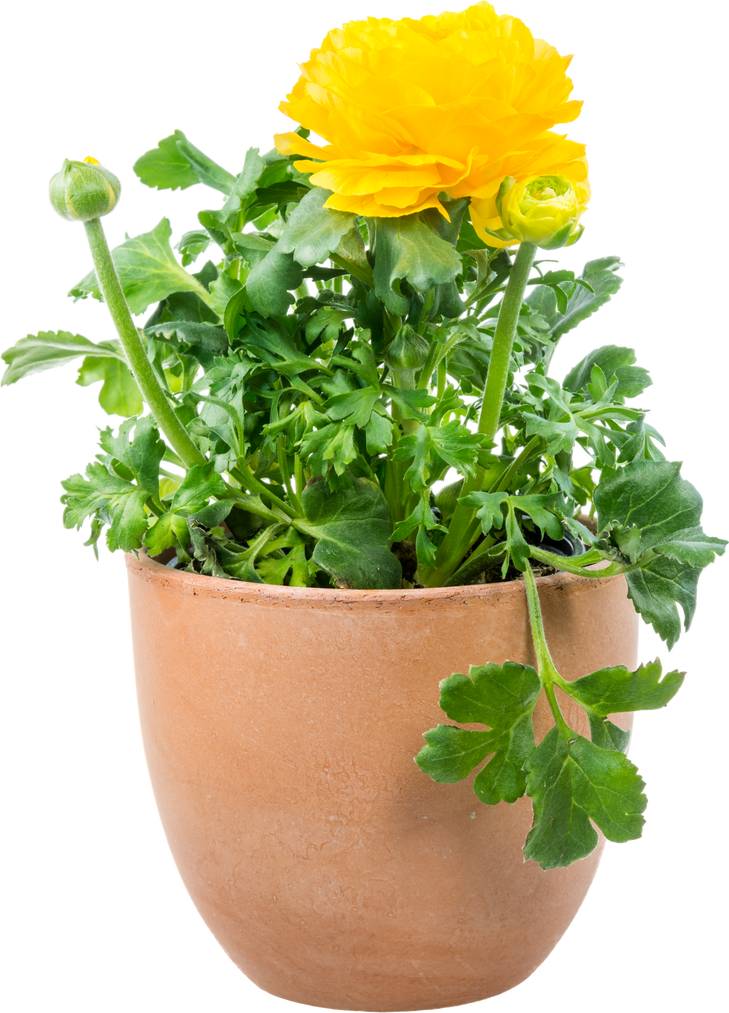 Khám phá
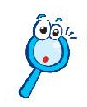 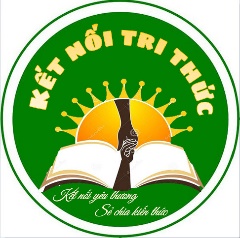 Chỉ và nói tên các bộ phận của lá cây ở hình 11.
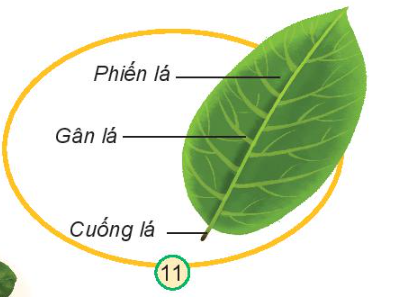 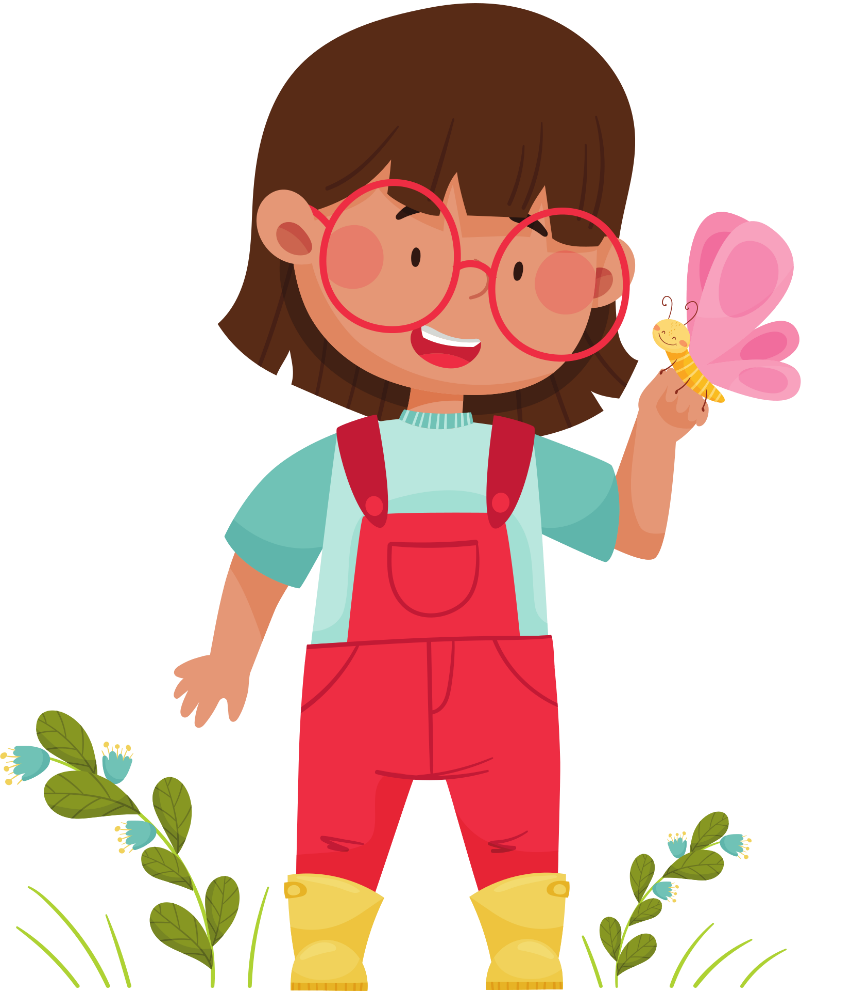 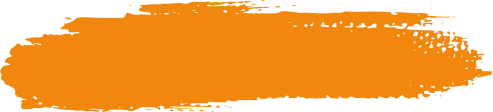 Các bộ phận của lá gồm: cuống lá, gân lá, phiến lá.
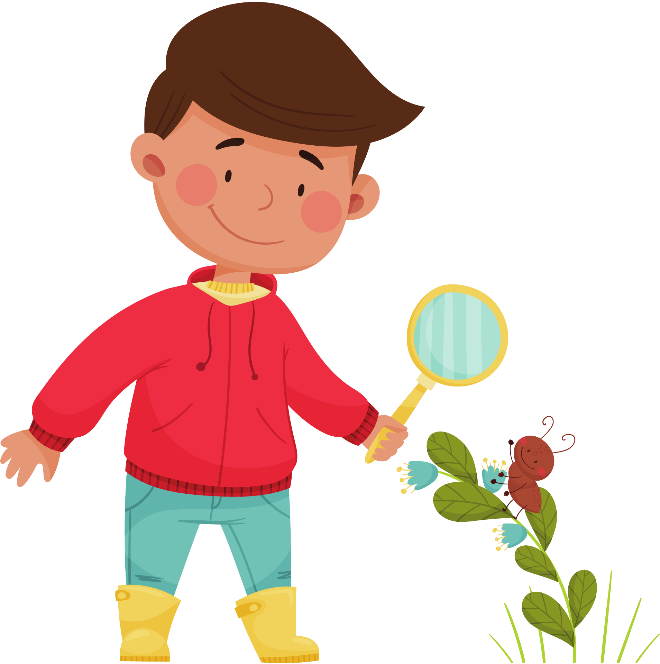 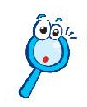 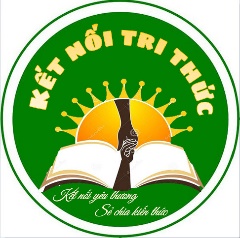 Nhận xét và so sánh về hình dạng, kích thước, màu sắc của một số lá cây các hình dưới đây.
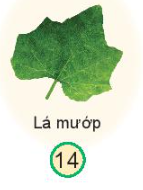 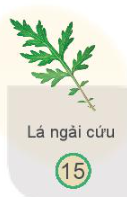 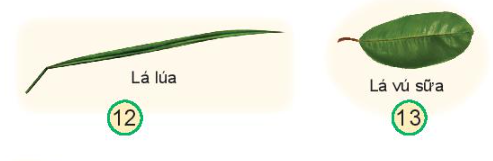 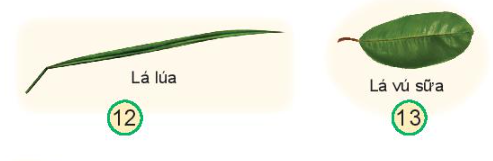 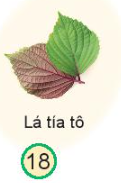 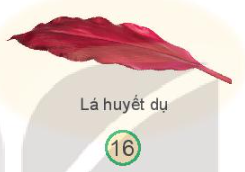 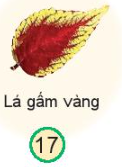 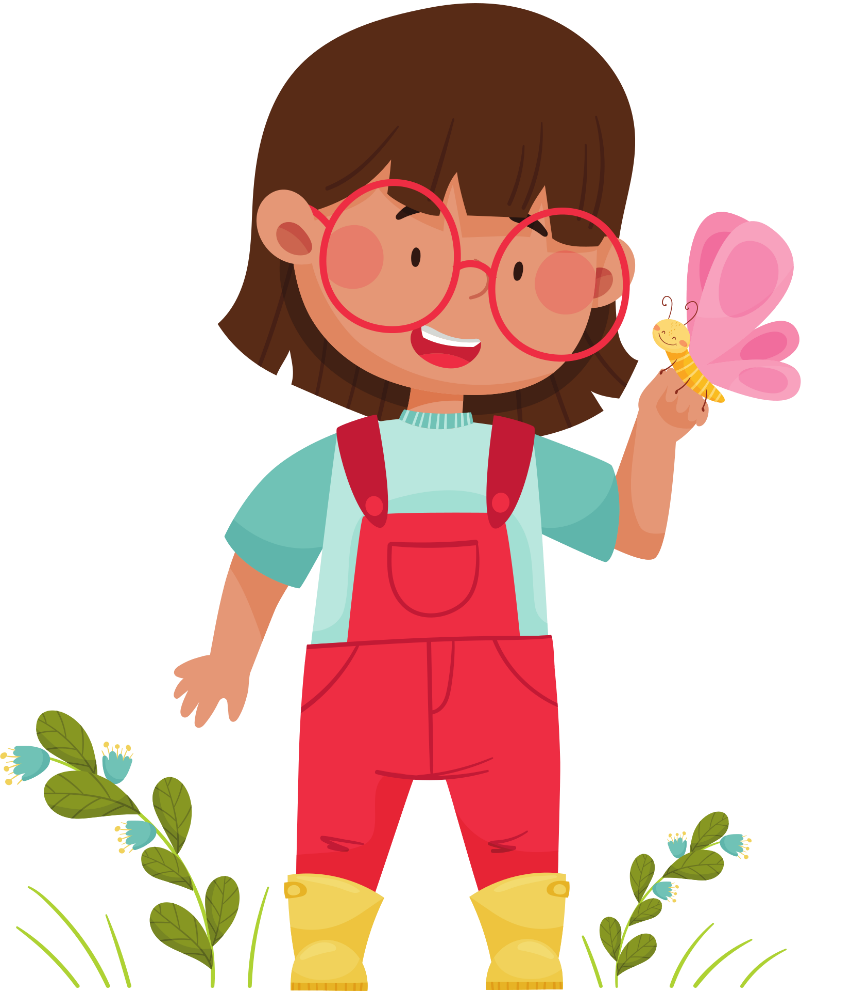 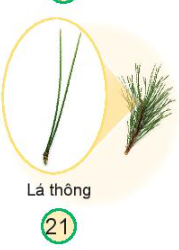 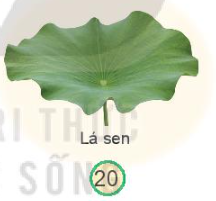 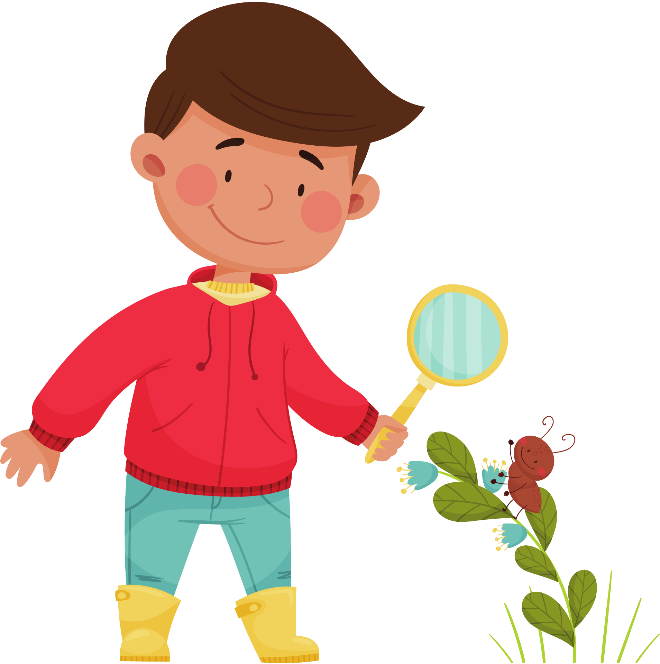 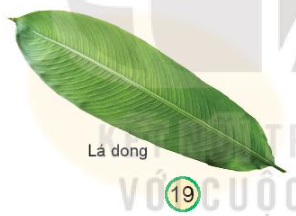 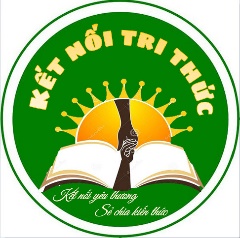 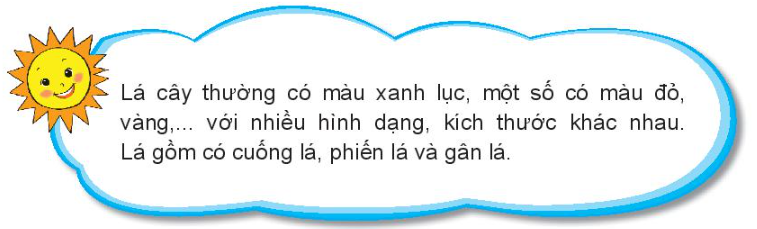 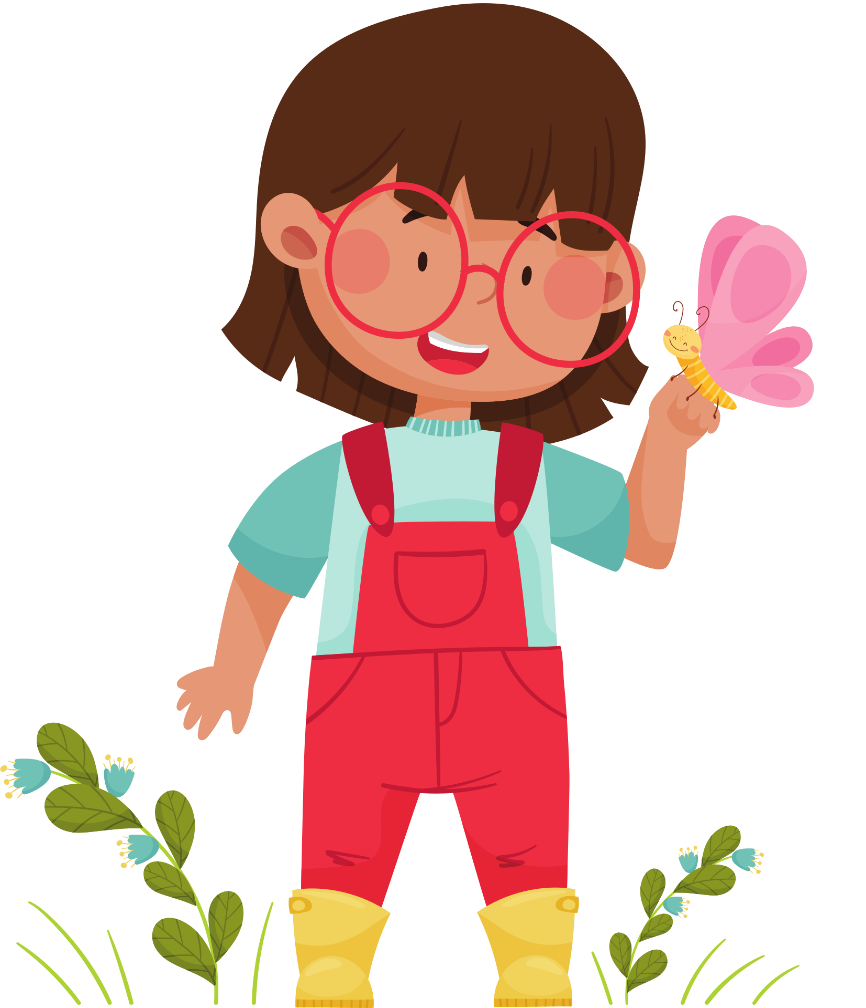 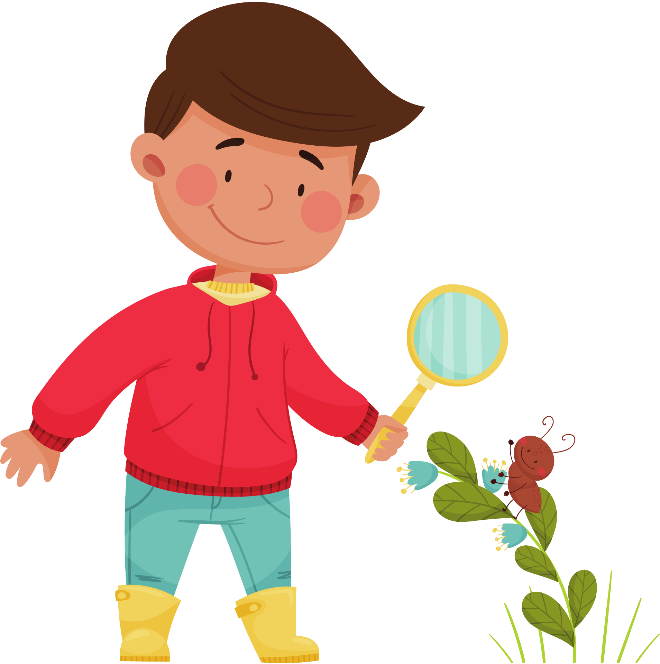 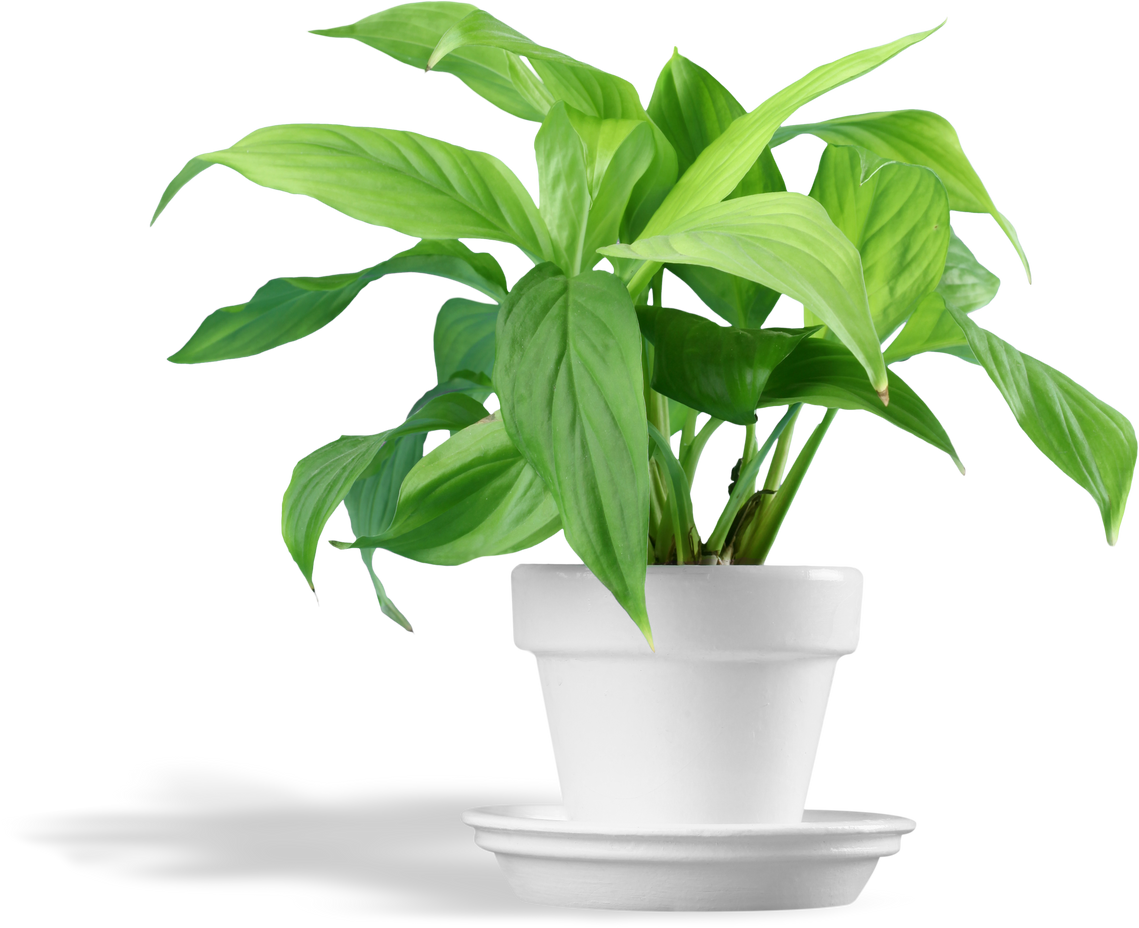 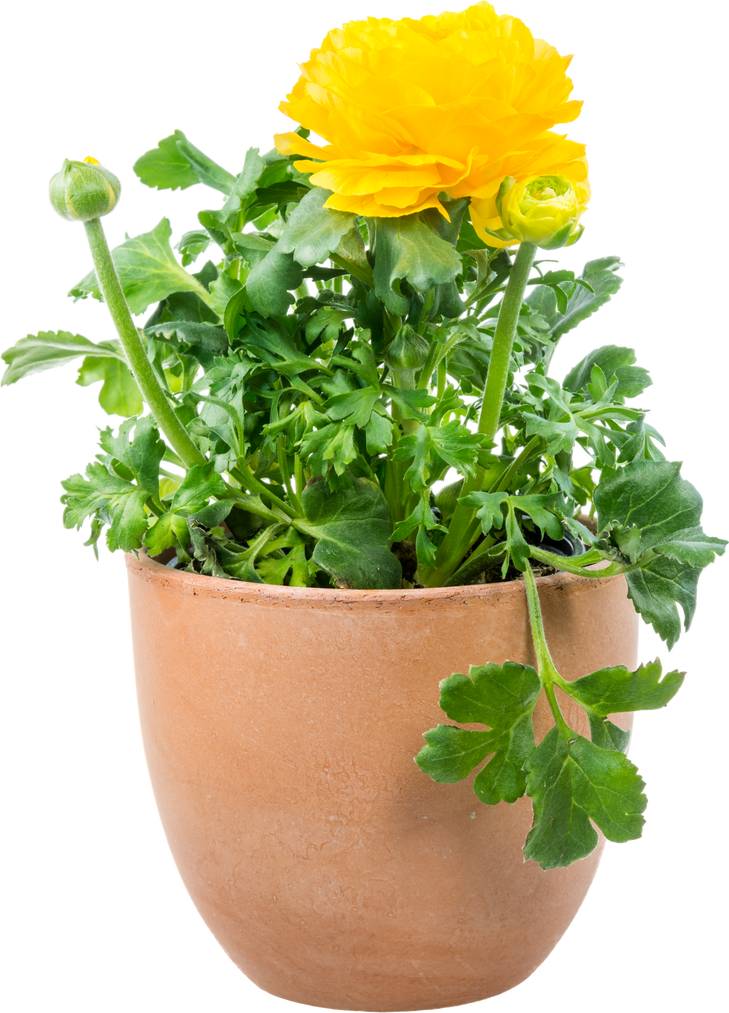 Thực hành
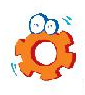 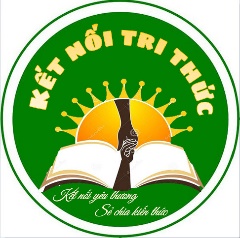 Quan sát một lá cây, vẽ và ghi tên các bộ phận của lá cây đó.
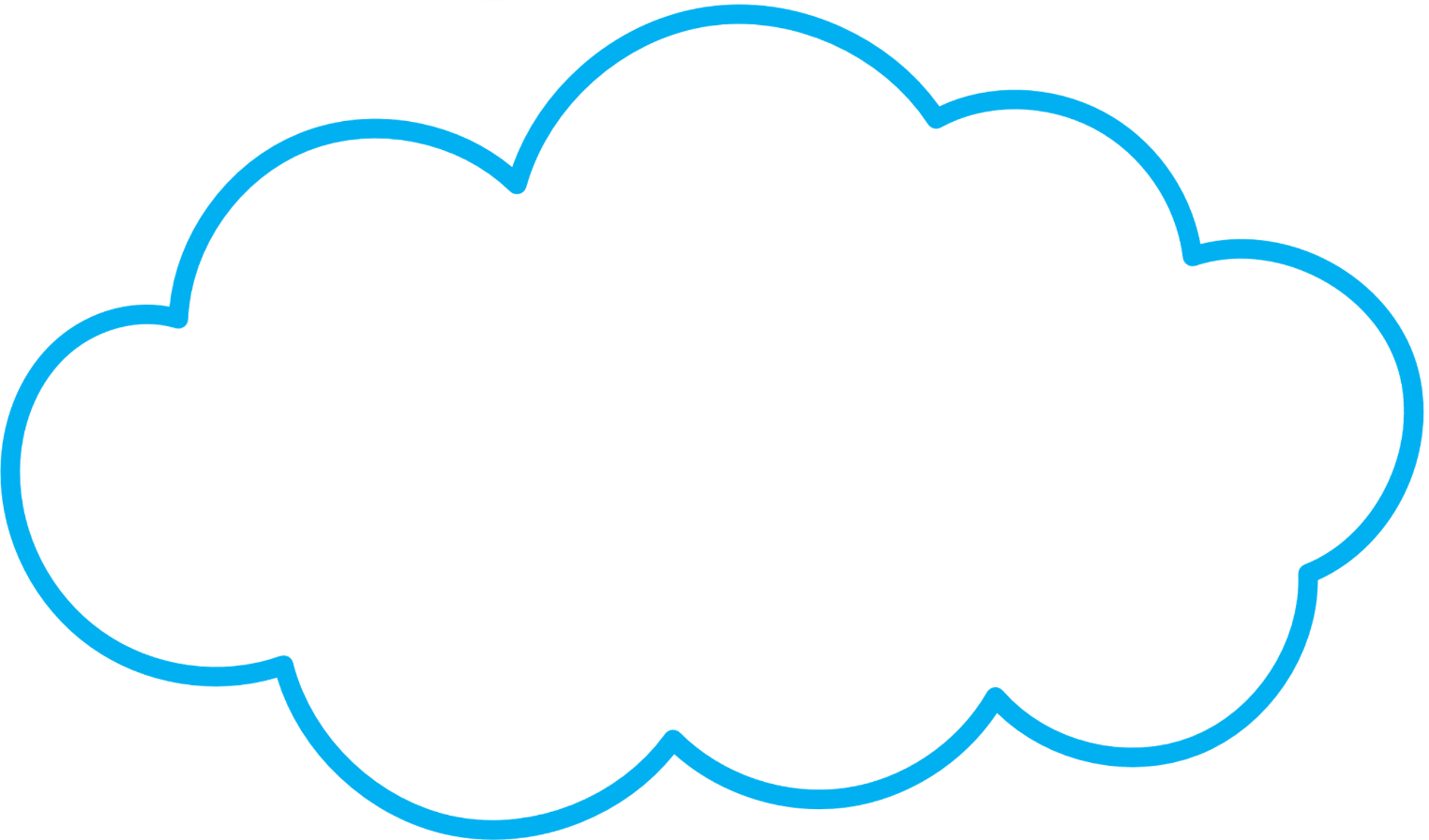 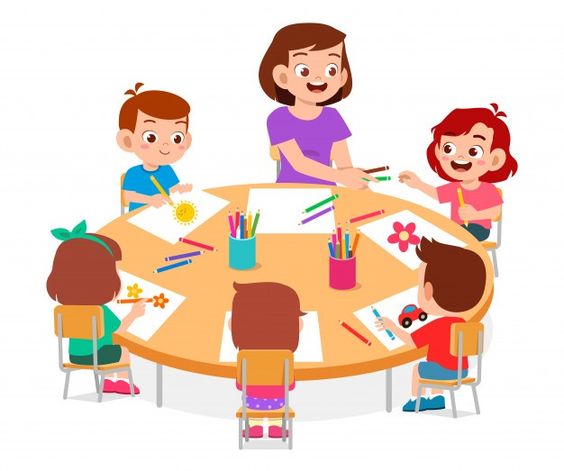 Học sinh quan sát một lá cây, vẽ và ghi tên các bộ phận của lá cây đó.
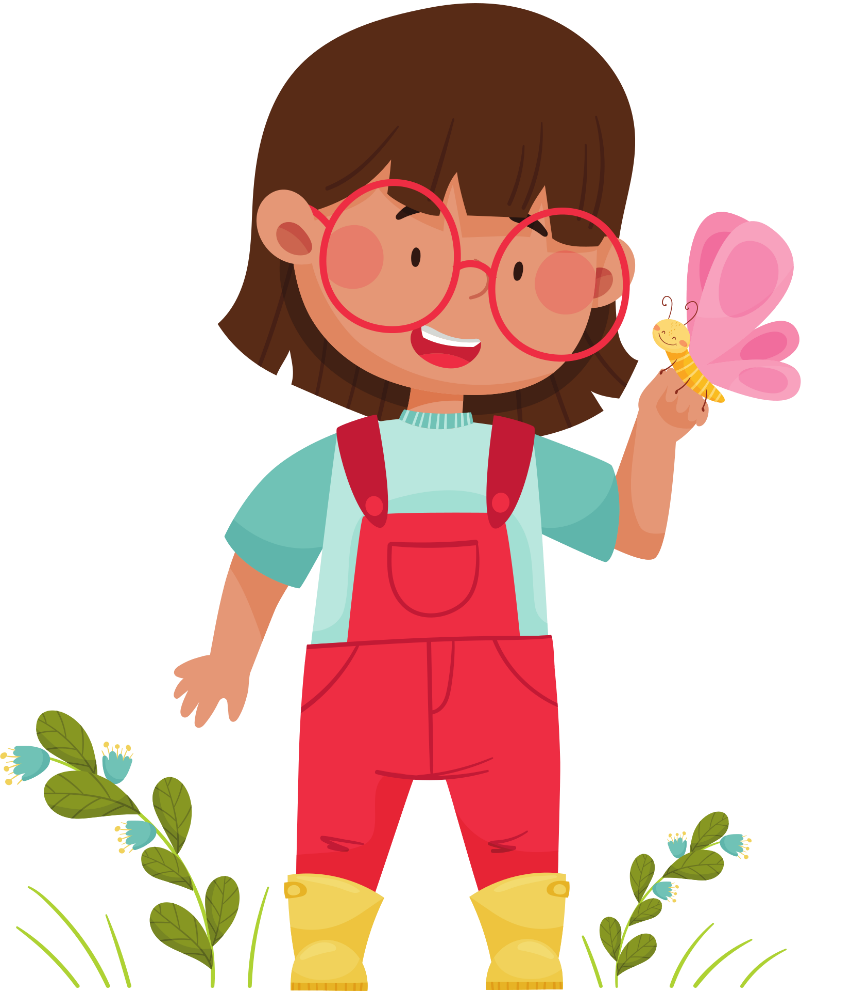 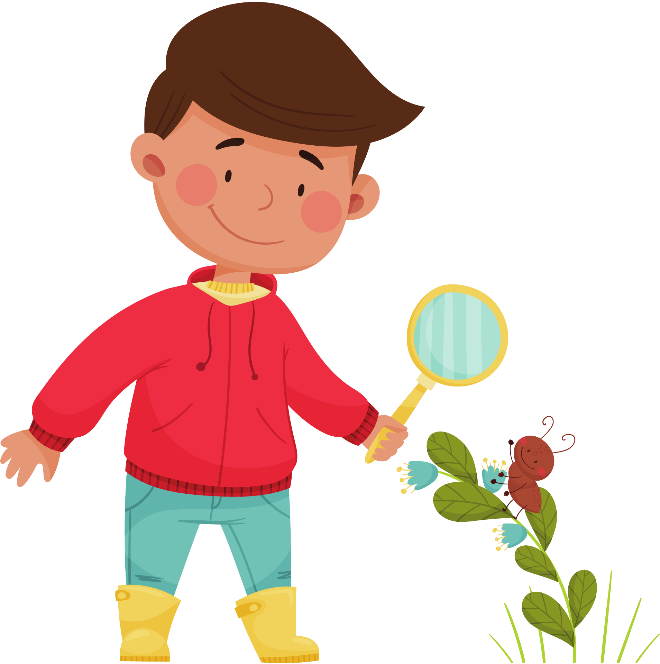 Chia sẻ với các bạn về tên, đặc điểm của lá cây em đã vẽ.
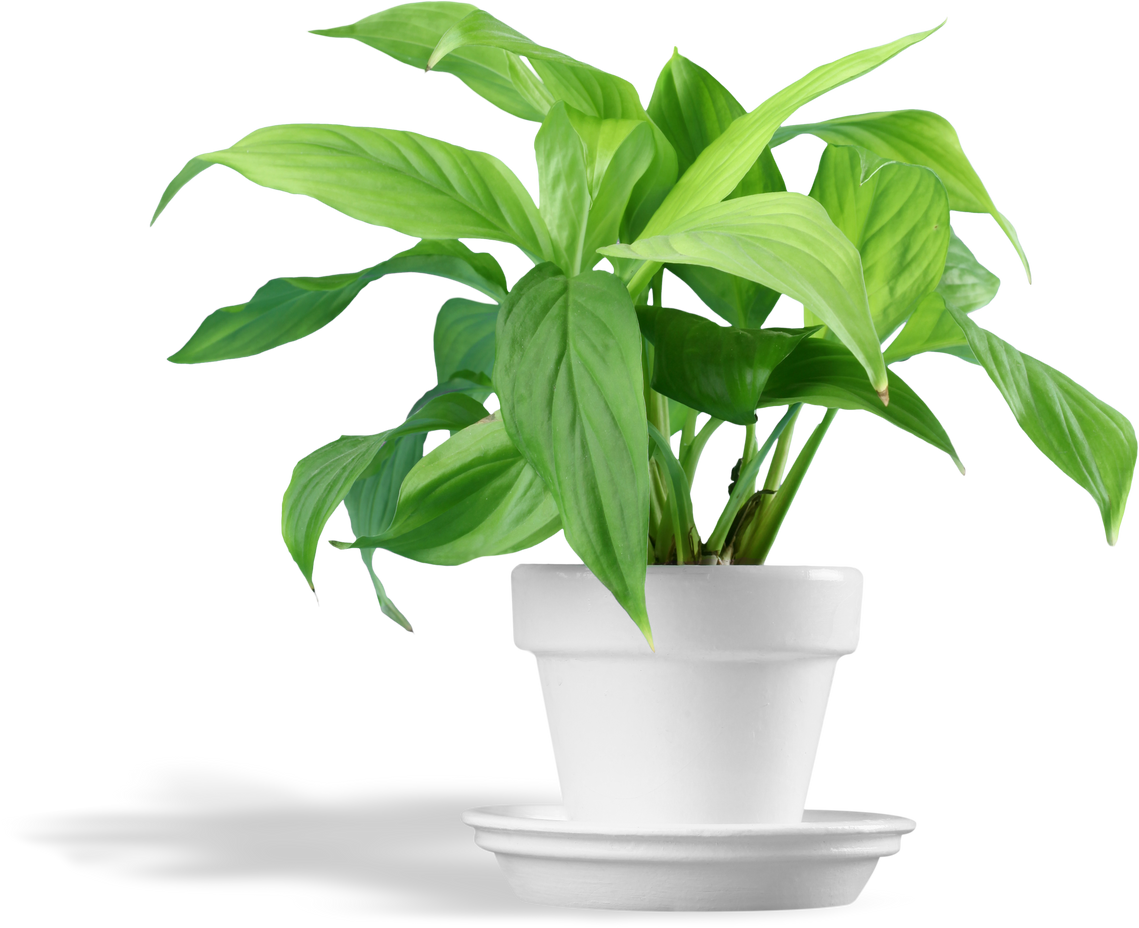 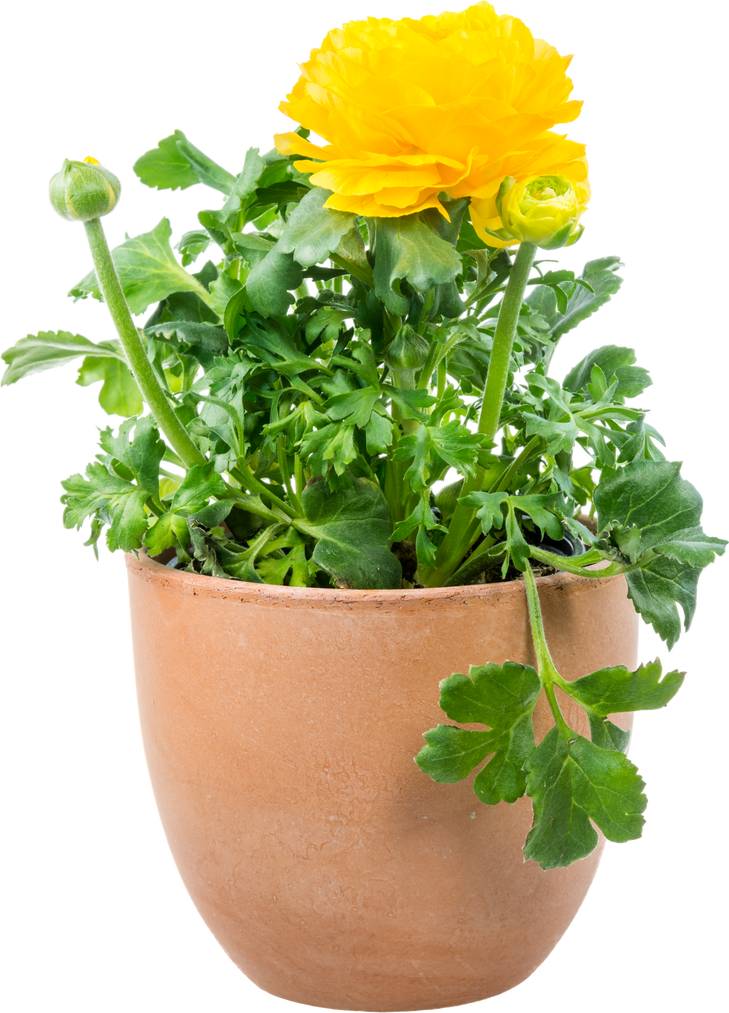 Củng cố 
Dặn dò